2018
LOGO
年终总结工作汇报
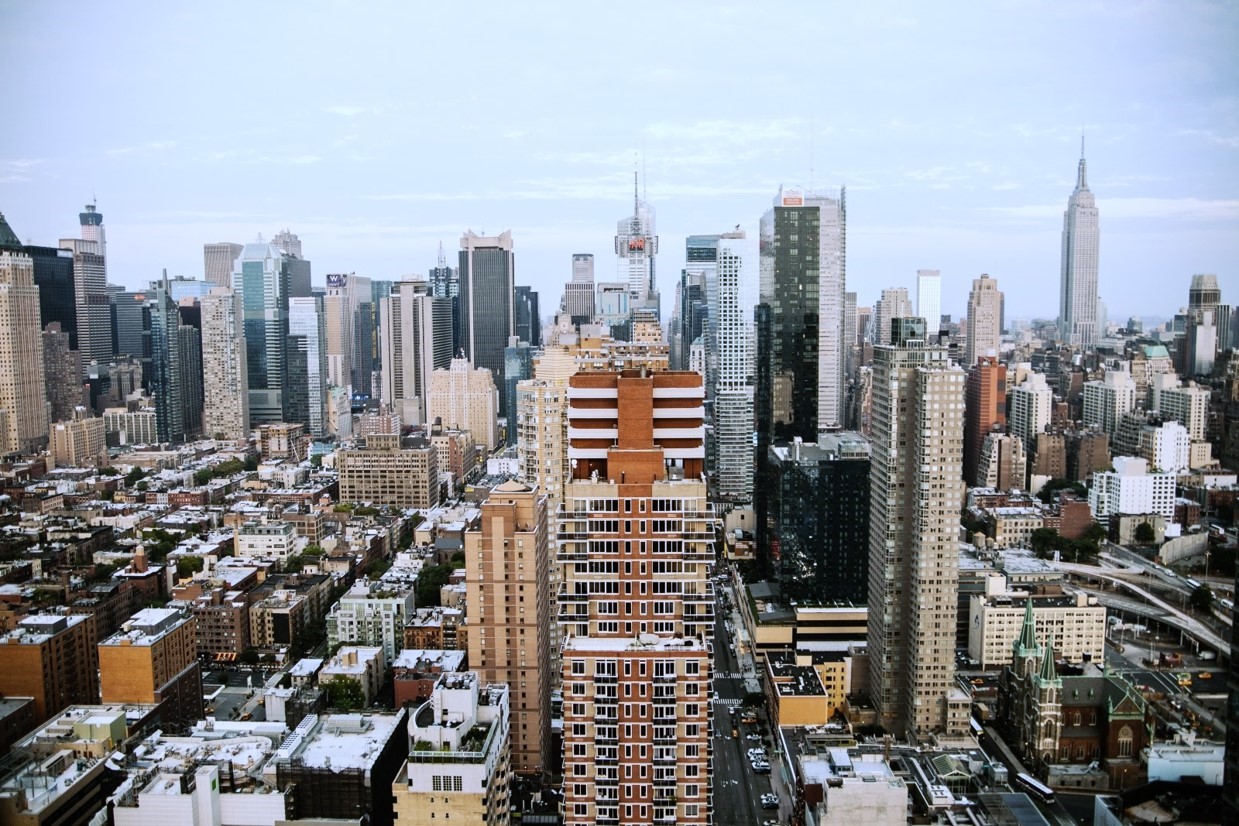 产品展示/品牌宣传/公司介绍/工作汇报
汇报人：优页PPT
CONTENT
年度工作概述
工作完成情况
成功项目展示
明年工作计划
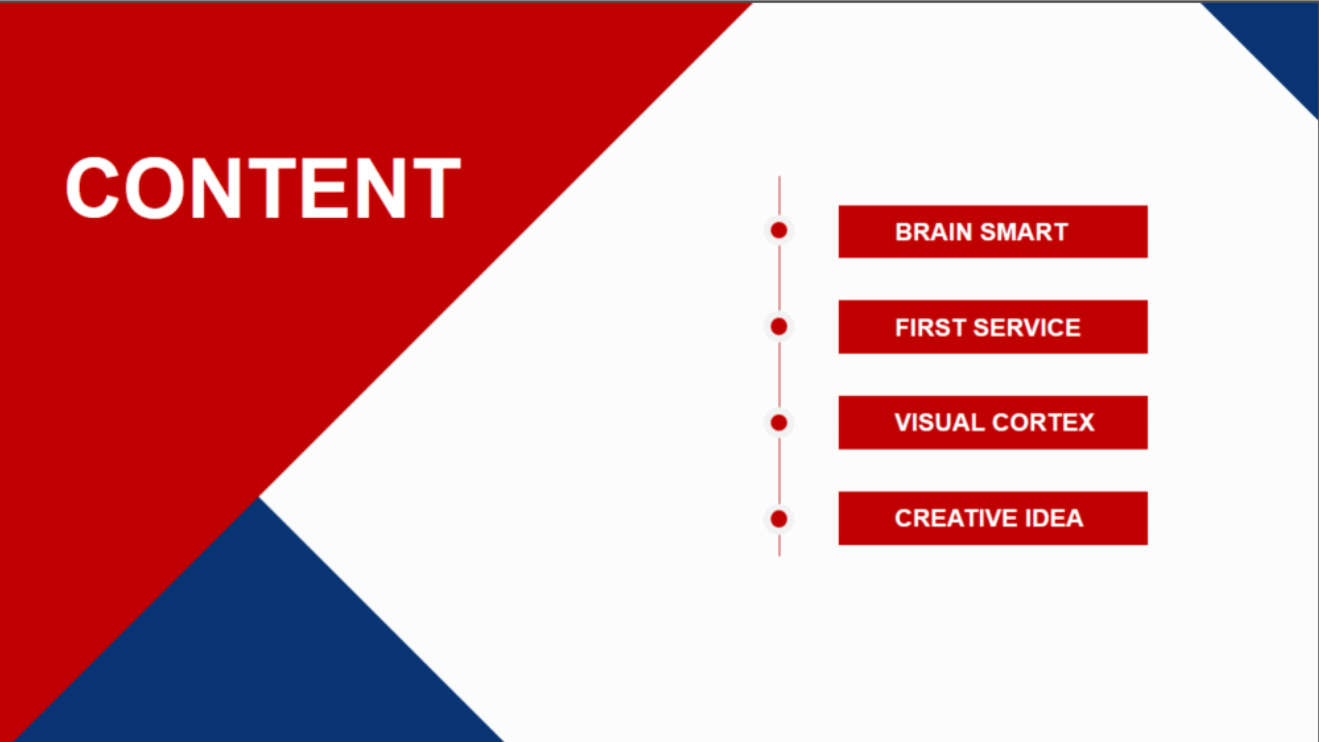 01
年度工作概述
年度工作概述
点击此处输入标题
您的内容打在这里，在此框中选择粘贴，并选择只保留文字。
点击此处输入标题
您的内容打在这里，在此框中选择粘贴，并选择只保留文字。
点击此处输入标题
您的内容打在这里，在此框中选择粘贴，并选择只保留文字。
年度工作概述
您的内容打在这里，在此框中选择粘贴，并选择只保留文字。
在此处
添加关键字
在此处
添加关键字
您的内容打在这里，在此框中选择粘贴，并选择只保留文字。
在此处
添加关键字
在此处
添加关键字
您的内容打在这里，在此框中选择粘贴，并选择只保留文字。
您的内容打在这里，在此框中选择粘贴，并选择只保留文字。
您的内容打在这里，在此框中选择粘贴，并选择只保留文字。
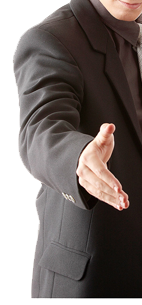 年度工作概述
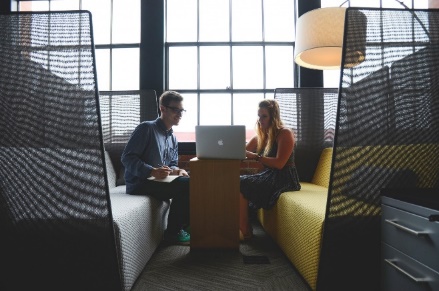 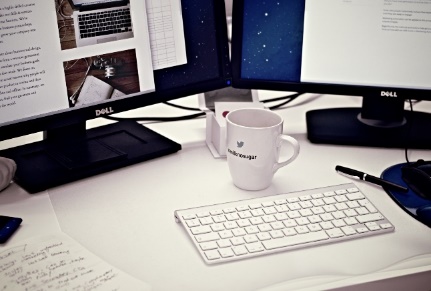 点击添加文本    
点击添加文本
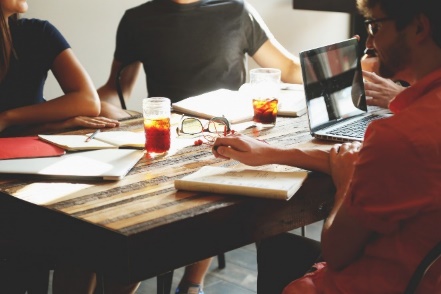 点击添加文本    
点击添加文本
点击添加文本    
点击添加文本
点击此处输入标题
您的内容打在这里，在此框中选择粘贴，并选择只保留文字。
您的内容打在这里，在此框中选择粘贴，并选择只保留文字。
年度工作概述
点击此处输入标题
点击此处输入标题
点击此处输入标题
点击此处输入标题
您的内容打在这里，在此框中选择粘贴，并选择只保留文字。
您的内容打在这里，在此框中选择粘贴，并选择只保留文字。
您的内容打在这里，在此框中选择粘贴，并选择只保留文字。
您的内容打在这里，在此框中选择粘贴，并选择只保留文字。
请在此处
添加关键字
年度工作概述
01
02
03
04
架构
分析
学习
完善
您的内容打在这里，在此框中选择粘贴，并选择只保留文字。您的内容打在这里，在此框中选择粘贴，并选择只保留文字。
您的内容打在这里，在此框中选择粘贴，并选择只保留文字。
02
工作完成情况
工作完成情况
点击此处输入标题

您的内容打在这里，在此框中选择粘贴，并选择只保留文字。
您的内容打在这里，在此框中选择粘贴，并选择只保留文字。
您的内容打在这里，在此框中选择粘贴，并选择只保留文字。
您的内容打在这里，在此框中选择粘贴，并选择只保留文字。
您的内容打在这里，在此框中选择粘贴，并选择只保留文字。
您的内容打在这里，在此框中选择粘贴，并选择只保留文字。
您的内容打在这里，在此框中选择粘贴，并选择只保留文字。
工作完成情况
点击此处输入标题
您的内容打在这里，在此框中选择粘贴，并选择只保留文字。
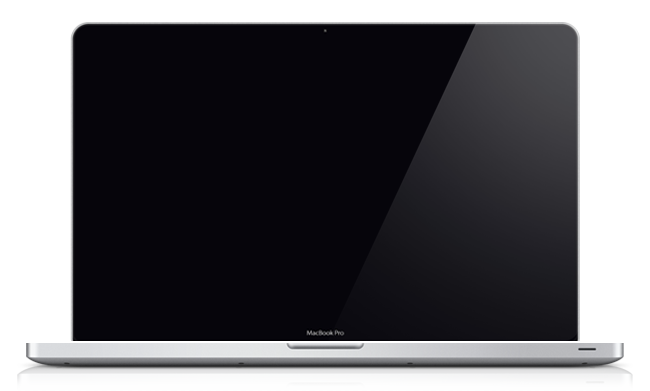 点击此处输入标题
您的内容打在这里，在此框中选择粘贴，并选择只保留文字。
点击此处输入标题
您的内容打在这里，在此框中选择粘贴，并选择只保留文字。
工作完成情况
1
3
2
请在此处
添加关键字
请在此处
添加关键字
请在此处
添加关键字
您的内容打在这里，在此框中选择粘贴，并选择只保留文字。
您的内容打在这里，在此框中选择粘贴，并选择只保留文字。
您的内容打在这里，在此框中选择粘贴，并选择只保留文字。
您的内容打在这里，在此框中选择粘贴，并选择只保留文字。您的内容打在这里，在此框中选择粘贴，并选择只保留文字。您的内容打在这里，在此框中选择粘贴，并选择只保留文字。
工作完成情况
62%
您的内容打在这里，或者通过复制您的文本后，在此框中选择粘贴。
点击输入标题
您的内容打在这里，在此框中选择粘贴，并选择只保留文字。您的内容打在这里，在此框中选择粘贴，并选择只保留文字。
您的内容打在这里，在此框中选择粘贴，并选择只保留文字。
38%
点击输入标题
您的内容打在这里，在此框中选择粘贴，并选择只保留文字。您的内容打在这里，在此框中选择粘贴，并选择只保留文字。
您的内容打在这里，在此框中选择粘贴，并选择只保留文字。您的内容打在这里，在此框中选择粘贴，并选择只保留文字。您的内容打在这里，在此框中选择粘贴，并选择只保留文字。
工作完成情况
您的内容打在这里，在此框中选择粘贴，并选择只保留文字。
您的内容打在这里，在此框中选择粘贴，并选择只保留文字。
您的内容打在这里，在此框中选择粘贴，并选择只保留文字。
您的内容打在这里，在此框中选择粘贴，并选择只保留文字。
工作完成情况
添加
关键字
85%
点击此处输入标题
点击此处输入标题
您的内容打在这里，在此框中选择粘贴，并选择只保留文字。您的内容打在这里，在此框中选择粘贴，并选择只保留文字。
您的内容打在这里，在此框中选择粘贴，并选择只保留文字。
63%
34%
30%
26%
23%
01
02
03
04
05
06
03
完成项目展示
完成项目展示
您的内容打在这里，在此框中选择粘贴，并选择只保留文字。您的内容打在这里，在此框中选择粘贴，并选择只保留文字。
您的内容打在这里，在此框中选择粘贴，并选择只保留文字。您的内容打在这里，在此框中选择粘贴，并选择只保留文字。
此处添加文本标题
此处添加文本标题
此处添加文本标题
此处添加文本标题
您的内容打在这里，在此框中选择粘贴，并选择只保留文字。您的内容打在这里，在此框中选择粘贴，并选择只保留文字。
您的内容打在这里，在此框中选择粘贴，并选择只保留文字。您的内容打在这里，在此框中选择粘贴，并选择只保留文字。
完成项目展示
我公司产品
您的内容打在这里，在此框中选择粘贴，并选择只保留文字。您的内容打在这里，在此框中选择粘贴，并选择只保留文字。您的内容打在这里，在此框中选择粘贴，并选择只保留文字。
其他公司产品
您的内容打在这里，在此框中选择粘贴，并选择只保留文字。您的内容打在这里，在此框中选择粘贴，并选择只保留文字。您的内容打在这里，在此框中选择粘贴，并选择只保留文字。
VS
计划完成95%
计划完成85%
计划完成950万
计划完成750万
完成项目展示
S
W
点击此处输入标题
点击此处输入标题
点击此处输入标题
点击此处输入标题
您的内容打在这里，在此框中选择粘贴，并选择只保留文字。
您的内容打在这里，在此框中选择粘贴，并选择只保留文字。
您的内容打在这里，在此框中选择粘贴，并选择只保留文字。
您的内容打在这里，在此框中选择粘贴，并选择只保留文字。
T
O
完成项目展示
点击此处输入标题
点击此处输入标题
您的内容打在这里，在此框中选择粘贴，并选择只保留文字。
您的内容打在这里，在此框中选择粘贴，并选择只保留文字。
55
70
85
40
60
80
点击此处输入标题
点击此处输入标题
点击此处输入标题
点击此处输入标题
您的内容打在这里，在此框中选择粘贴，并选择只保留文字。
您的内容打在这里，在此框中选择粘贴，并选择只保留文字。
您的内容打在这里，在此框中选择粘贴，并选择只保留文字。
您的内容打在这里，在此框中选择粘贴，并选择只保留文字。
您的内容打在这里，在此框中选择粘贴，并选择只保留文字。您的内容打在这里，在此框中选择粘贴，并选择只保留文字。您的内容打在这里，在此框中选择粘贴，并选择只保
04
明年工作计划
明年工作计划
点击此处输入标题
您的内容打在这里，在此框中选择粘贴，并选择只保留文字。
您的内容打在这里，在此框中选择粘贴，并选择只保留文字。
您的内容打在这里，在此框中选择粘贴，并选择只保留文字。
您的内容打在这里，在此框中选择粘贴，并选择只保留文字。
明年工作计划
添加说明标题
添加说明标题
添加说明标题
添加说明标题
您的内容打在这里，在此框中选择粘贴，并选择只保留文字。
您的内容打在这里，在此框中选择粘贴，并选择只保留文字。
您的内容打在这里，在此框中选择粘贴，并选择只保留文字。
您的内容打在这里，在此框中选择粘贴，并选择只保留文字。
明年工作计划
点击此处输入标题
您的内容打在这里，在此框中选择粘贴，并选择只保留文字。您的内容打在这里，在此框中选择粘贴，并选择只保留文字。
点击此处输入标题
您的内容打在这里，在此框中选择粘贴，并选择只保留文字。您的内容打在这里，在此框中选择粘贴，并选择只保留文字。
您的内容打在这里，在此框中选择粘贴，并选择只保留文字。您的内容打在这里，在此框中选择粘贴，并选择只保留文字。您的内容打在这里，在此框中选择粘贴，并选择只保留文字。您的内容打在这里，在此框中选择粘贴，并选择只保留文字。
明年工作计划
您的内容打在这里，在此框中选择粘贴，并选择只保留文字。
您的内容打在这里，在此框中选择粘贴，并选择只保留文字。
您的内容打在这里，在此框中选择粘贴，并选择只保留文字。
您的内容打在这里，在此框中选择粘贴，并选择只保留文字。
您的内容打在这里，在此框中选择粘贴，并选择只保留文字。
2018
LOGO
汇报完毕感谢聆听
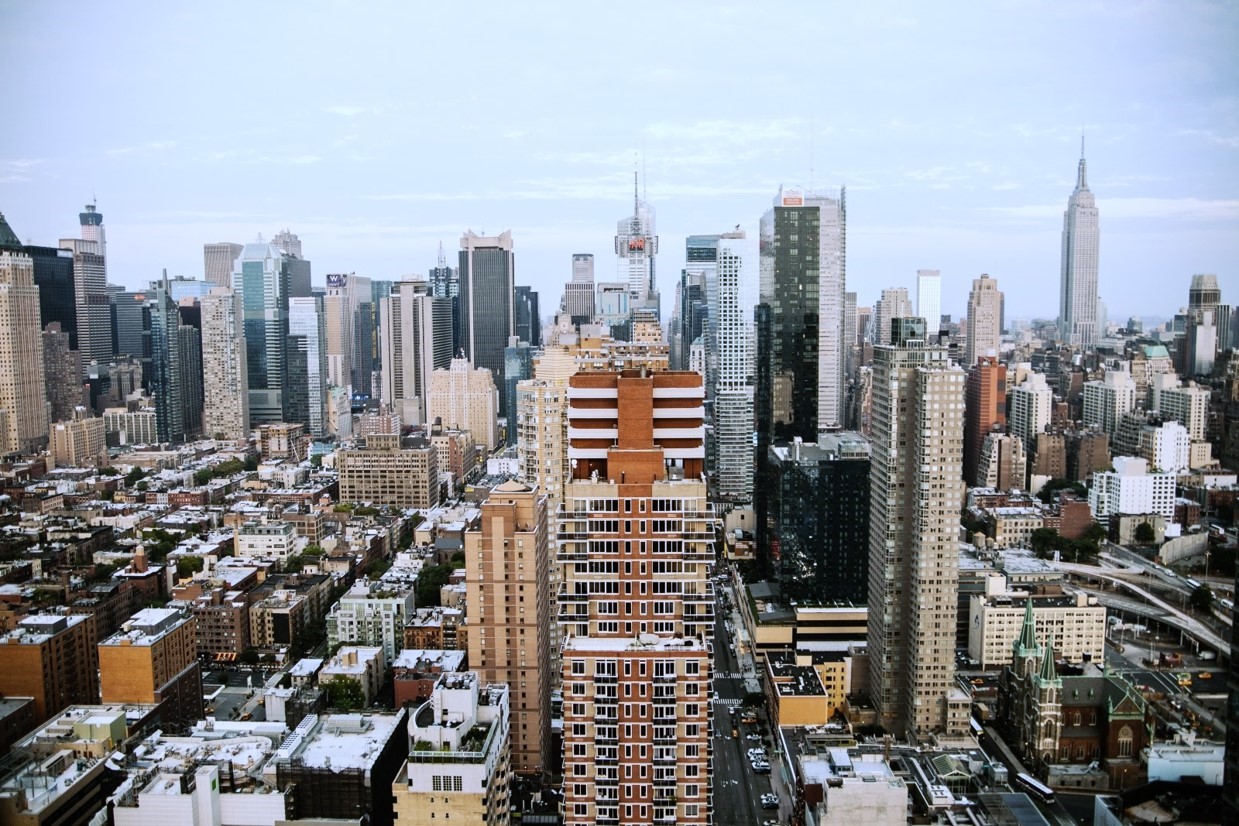 产品展示/品牌宣传/公司介绍/工作汇报
汇报人：优页PPT